Welcome to the Academic Integrity Board Game
Academic Integrity Board Game by Amanda White, Emma Gogolewski, Tyler Key is licensed under a Creative Commons Attribution-NonCommercial-ShareAlike 4.0 International License
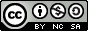 What is academic integrity?
The International Center for Academic Integrity defines academic integrity as a commitment, even in the face of adversity, to six fundamental values: honesty, trust, fairness, respect, responsibility, and courage. From these values flow principles of behavior that enable academic communities to translate ideals to action. 

Source: https://academicintegrity.org/fundamental-values/
Set up your game board
Place scenario cards and question cards on the game board
Spinner – if your board doesn’t have a spinner attached, as a group, decide on a method to randomly decide your spinner outcome

Watch this instruction video before playing the game
https://youtu.be/ZiYre2IH5No
Post game activity – options for educators
Open Q&A
Watching a video from your institution on academic integrity
Discussing where to find policies, procedures, resources & in-person assistance at your institution
Examining assessment tasks in the subject and any academic integrity pitfalls students should be aware of (e.g. correct referencing)